UNIVERSIDAD TECNOLÓGICA NACIONALFACULTAD REGIONAL RECONQUISTATECNICATURA UNIVERSITARIA EN MECATRÓNICA
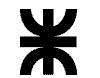 MANTENIMIENTO INDUSTRIAL – AÑO 2021
UNIDAD 4 – PARTE 3 - videos
Profesor: Ing. Leonardo Santa Cruz
Veamos los siguientes videos introductorios al tema Mantenimiento Predictivo:
1- Qué es y para qué sirve
https://www.youtube.com/watch?v=BPC4-KGtrgQ
2- Termografía
https://www.youtube.com/watch?v=-itr7xP8IA8
3- Ultrasonido
https://www.youtube.com/watch?v=_lZsn2U0_do
4- Análisis te aceites
https://www.youtube.com/watch?v=phRvLH310y8
5- Predictivo en la industria 4.0
https://www.youtube.com/watch?v=qL8yuqwAcJE